✠VUI HỌC KINH THÁNH✠
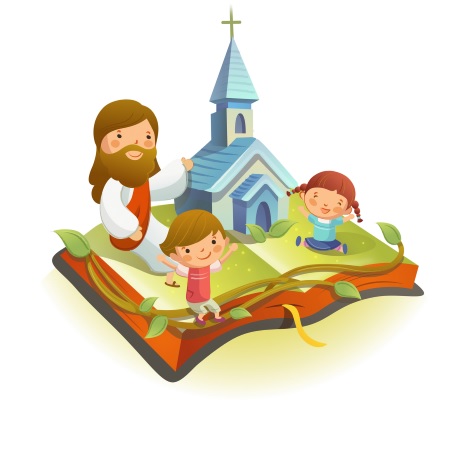 NHÂN DANH NGƯỜI MÀ RAO GIẢNG
CHÚA NHẬT III MÙA PHỤC SINH NĂM B
TIN MỪNG CHÚA GIÊ-SU KI-TÔ 
THEO THÁNH LU-CA
Khi ấy, hai môn đệ từ Em-mau trở về, thuật lại những gì đã xảy ra dọc đường
và việc mình đã nhận ra Chúa thế nào khi Người bẻ bánh.
Các ông còn đang nói, thì chính Đức Giê-su đứng giữa các ông và bảo: “Bình an cho anh em!”
Các ông kinh hồn bạt vía, tưởng là thấy ma. Nhưng Người nói: “Sao lại hoảng hốt? Sao lòng anh em còn ngờ vực?
Nhìn chân tay Thầy coi, chính Thầy đây mà! Cứ rờ xem, ma đâu có xương có thịt như anh em thấy Thầy có đây ?”
Nói xong, Người đưa tay chân ra cho các ông xem.
Các ông còn chưa tin vì mừng quá, và còn đang ngỡ ngàng, thì Người hỏi : “Ở đây anh em có gì ăn không ?”
Các ông đưa cho Người một khúc cá nướng. Người cầm lấy và ăn trước mặt các ông.
Rồi Người bảo : “Khi còn ở với anh em, Thầy đã từng nói với anh em rằng tất cả những gì sách Luật Mô-sê,
các Sách Ngôn Sứ và các Thánh Vịnh đã chép về Thầy đều phải được ứng nghiệm.”
Bấy giờ Người mở trí cho các ông hiểu Kinh Thánh và Người nói:
“Có lời Kinh Thánh chép rằng : Đấng Ki-tô phải chịu khổ hình, rồi ngày thứ ba, từ cõi chết sống lại ;
phải nhân danh Người mà rao giảng cho muôn dân, bắt đầu từ Giê-ru-sa-lem, kêu gọi họ sám hối để được ơn tha tội.
Chính anh em là chứng nhân về những điều này.” ĐÓ LÀ LỜI CHÚA
HÃY
TÌM
KIẾM
NƯỚC
CHÚA
TRƯỚC
MỌI
SỰ
NGƯỜI
SẼ
LO
CHO
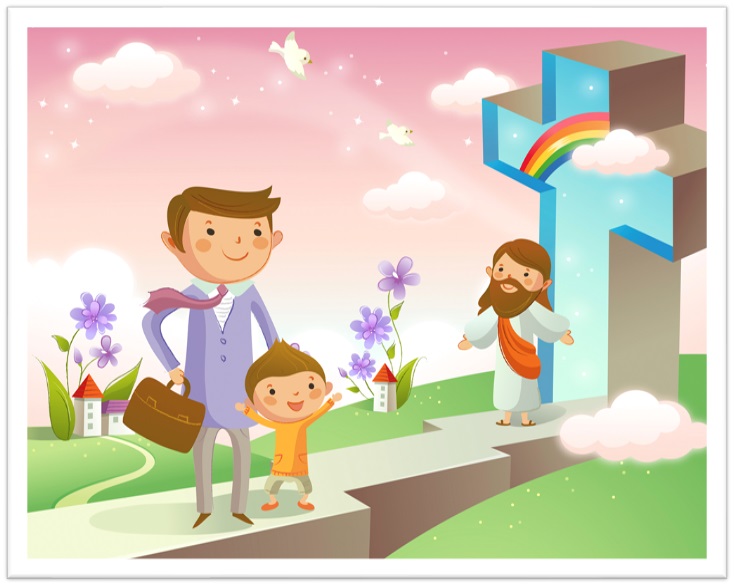 TÌM Ô CHỮ
HÀNG
 DỌC
1
2
3
4
5
6
7
1.	KHI ĐỨC GIÊ-SU HIỆN RA, CÁC MÔN ĐỆ TƯỞNG NGƯỜI LÀ GÌ?
3.	ĐỨC GIÊ-SU TRUYỀN CHO CÁC MÔN ĐỆ PHẢI NHÂN DANH NGƯỜI ĐỂ LÀM GÌ?
2.	CÁC MÔN ĐỆ CẢM THẤY THẾ NÀO KHI ĐỨC GIÊ-SU HIỆN RA?
4.	MỖI LẦN HIỆN RA, ĐỨC GIÊ-SU BAN ĐIỀU GÌ ĐẦU TIÊN CHO CÁC MÔN ĐỆ?
5.	ĐỨC GIÊ-SU SỐNG LẠI VÀO NGÀY THỨ MẤY SAU KHI CHẾT?
7.	MUÔN DÂN PHẢI LÀM GÌ ĐỂ ĐƯỢC ƠN THA TỘI?
6.	ĐỂ CHỨNG MINH NGƯỜI THẬT SỰ SỐNG LẠI, ĐỨC GIÊ-SU ĐÃ CẦM CÁI GÌ MÀ CÁC MÔN ĐỆ ĐƯA CHO?
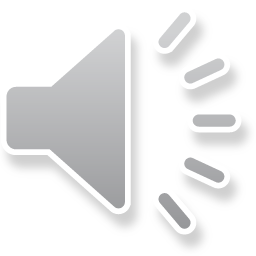 Học với Giê-su - Học cùng Giê-su
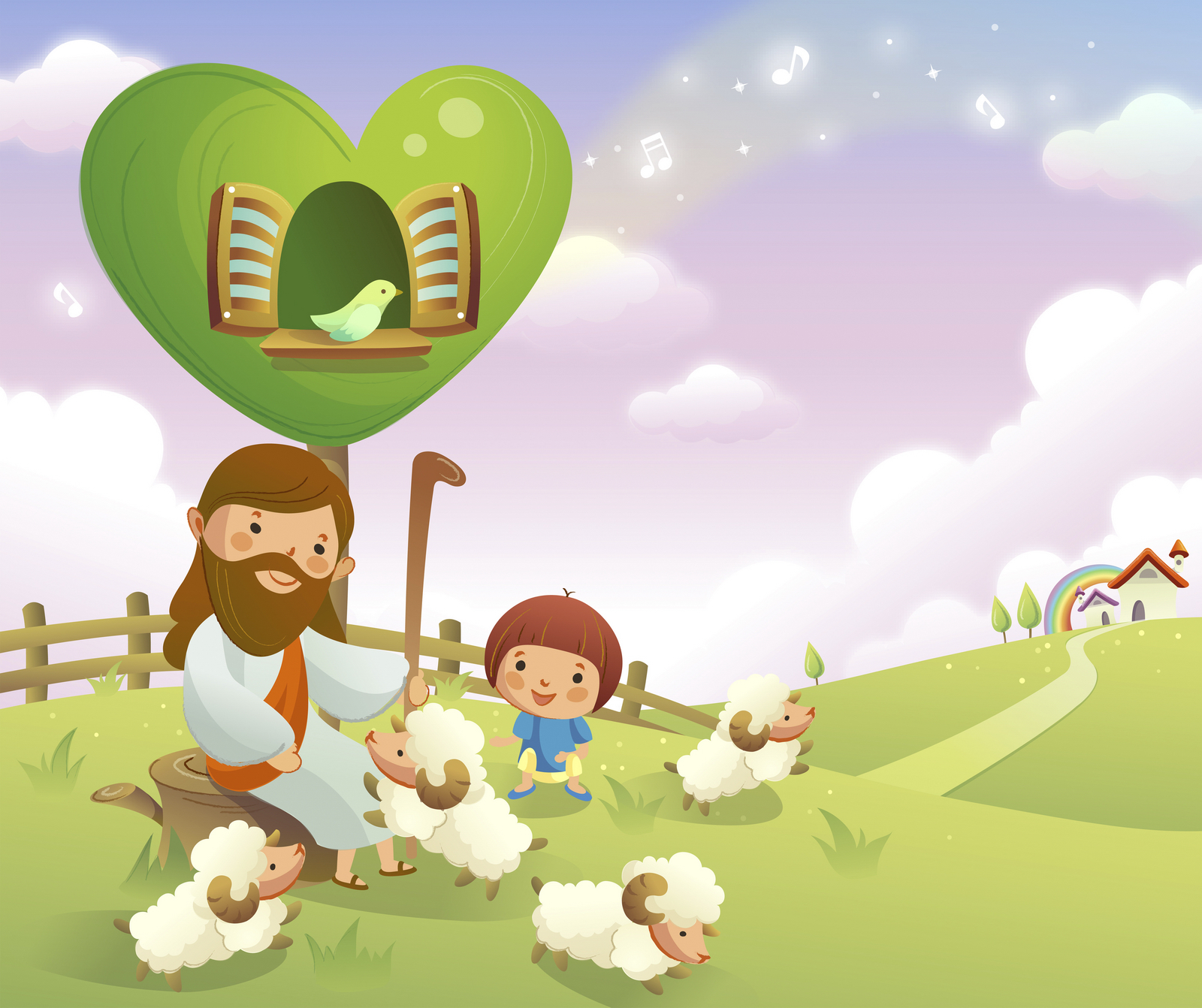 TRẮC NGHIỆM
1. Sau khi được Đức Giê-su hiện ra báo tin Phục sinh, 2 môn đệ về Emmau đã làm gì?
C
A
B
D
Trở lại cùng các môn đệ khác
Đi báo cho các tư tế
Tiếp tục về quê
Loan báo Tin Mừng trên đường đi
Trở lại cùng các môn đệ khác
D
Đáp án
2. Mục đích hai ông quay trở lại cùng các môn đệ để làm gì?
C
A
B
D
Chỉ có B và C đúng
Rủ họ đi tìm Đức Giê-su
Loan báo tin vui cho họ
Theo dõi họ để báo cho quan
Loan báo tin vui cho họ
A
Đáp án
3. Vậy, chúng ta cần loan báo, rao giảng về điều gì?
C
A
B
D
Tất cả đều đúng
Kêu gọi tin vào Tin Mừng
Tin vui phục sinh
Kêu gọi sám hối
Tất cả đều đúng
D
Đáp án
4. Đức Giê-su muốn chúng ta loan báo Tin Mừng cho những ai?
C
A
B
D
Thiếu nhi Thánh Thể
Các Ki-tô hữu
Các quan
Muôn dân
Muôn dân
B
Đáp án
THIẾU NHI YÊU CHÚA
Em muốn hứa sẽ làm gì để góp phần loan báo Tin Mừng?